Lord of the Flies Island Map
Using abstraction to visually represent a story
Island Map Project
You and your partner are going to create a map of the island. 

Your goal is to use abstraction, a computational thinking skill, to determine which locations and events are most important in visually telling the story of Lord of the Flies.
Required elements
Your map must include at least five locations and at least five events, all of which must be labeled. 

Brainstorm what elements you want to include on your map and list them on the handout, including the page number from where you will find your evidence.
Required elements (continued)
Your map must also include one quote from the novel that relates to one of the central themes. Select your quote (make sure it’s not too long!) and copy it onto your handout, including what page it can be found on.
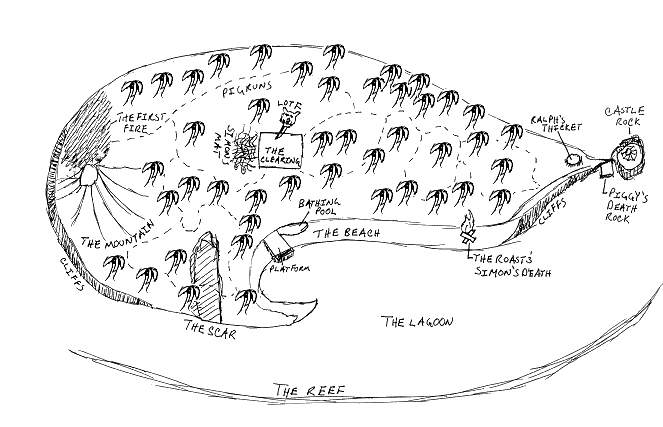 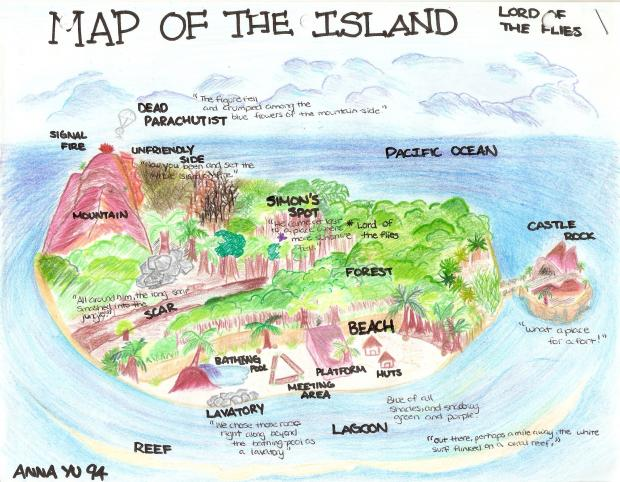